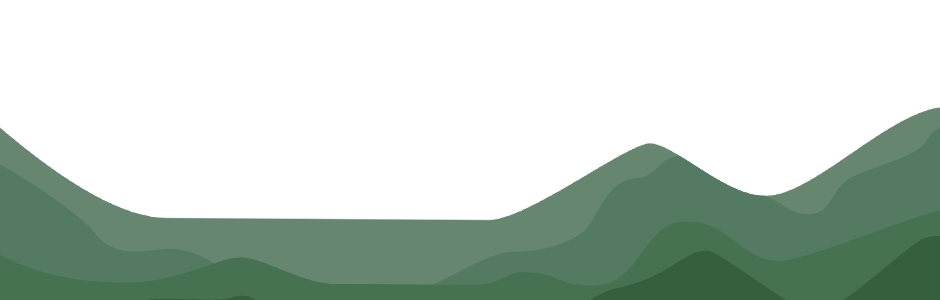 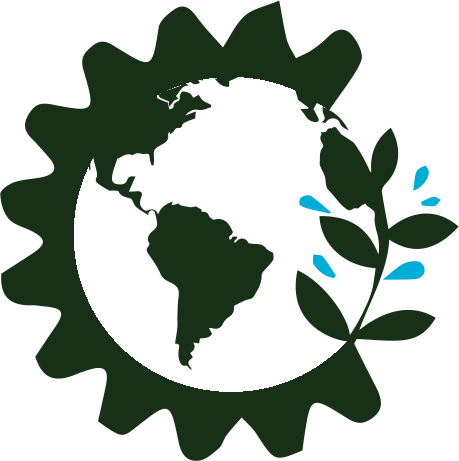 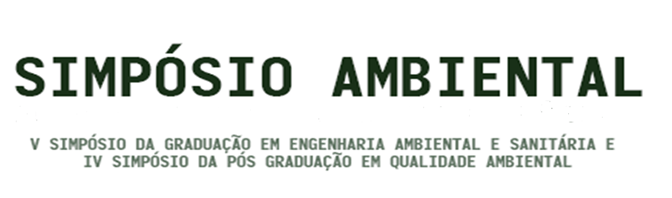 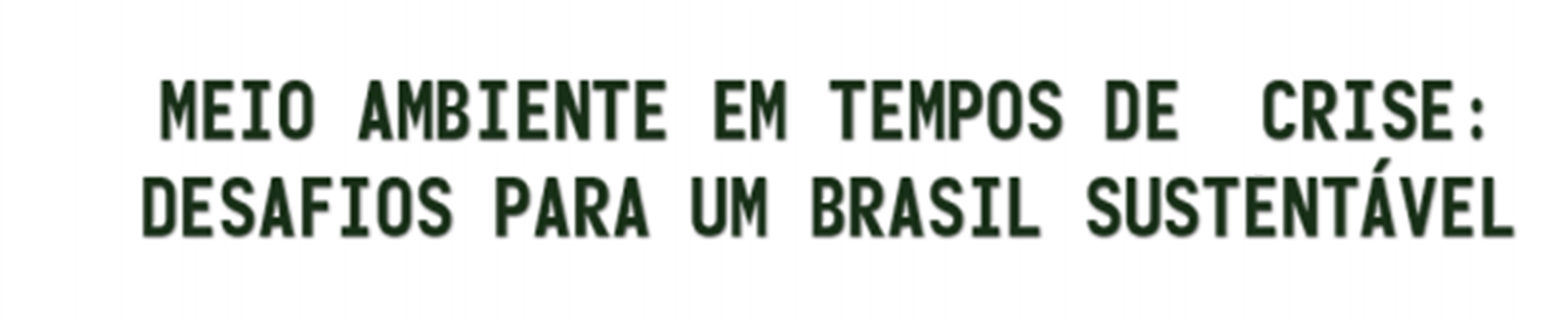 ESTE ESPAÇO É DESTINADO PARA A ORGANIZAÇÃO DO SEU PÔSTER
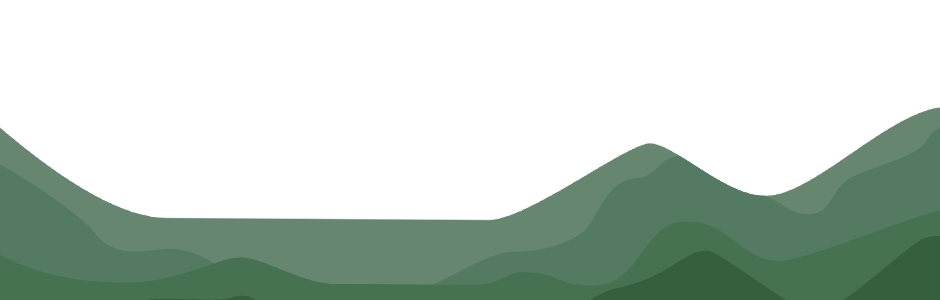